FATIMA HOSPITALITY SCHOOL
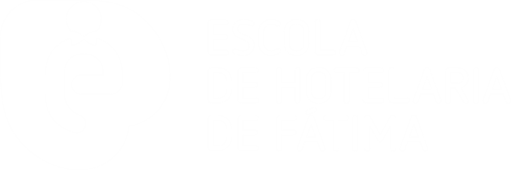 Romania, 10th to 16th March 2019
ΑRE YOU SAVING ALL THE
     ENERGY YOU COULD?
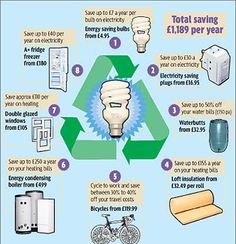 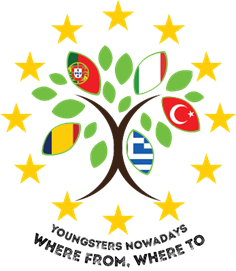 FATIMA HOSPITALITY SCHOOL
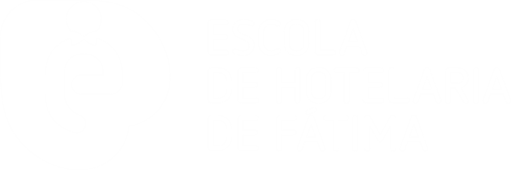 It was done a questionnaire about the energy saving and the worry about the environment protection.
Here we will present the results of it and tell you our conclusion about our students’ thought.
FATIMA HOSPITALITY SCHOOL
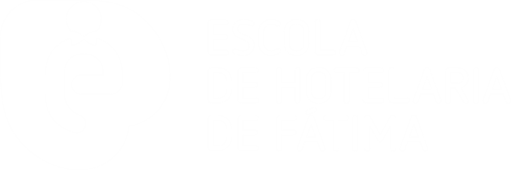 1. What´s your gender?
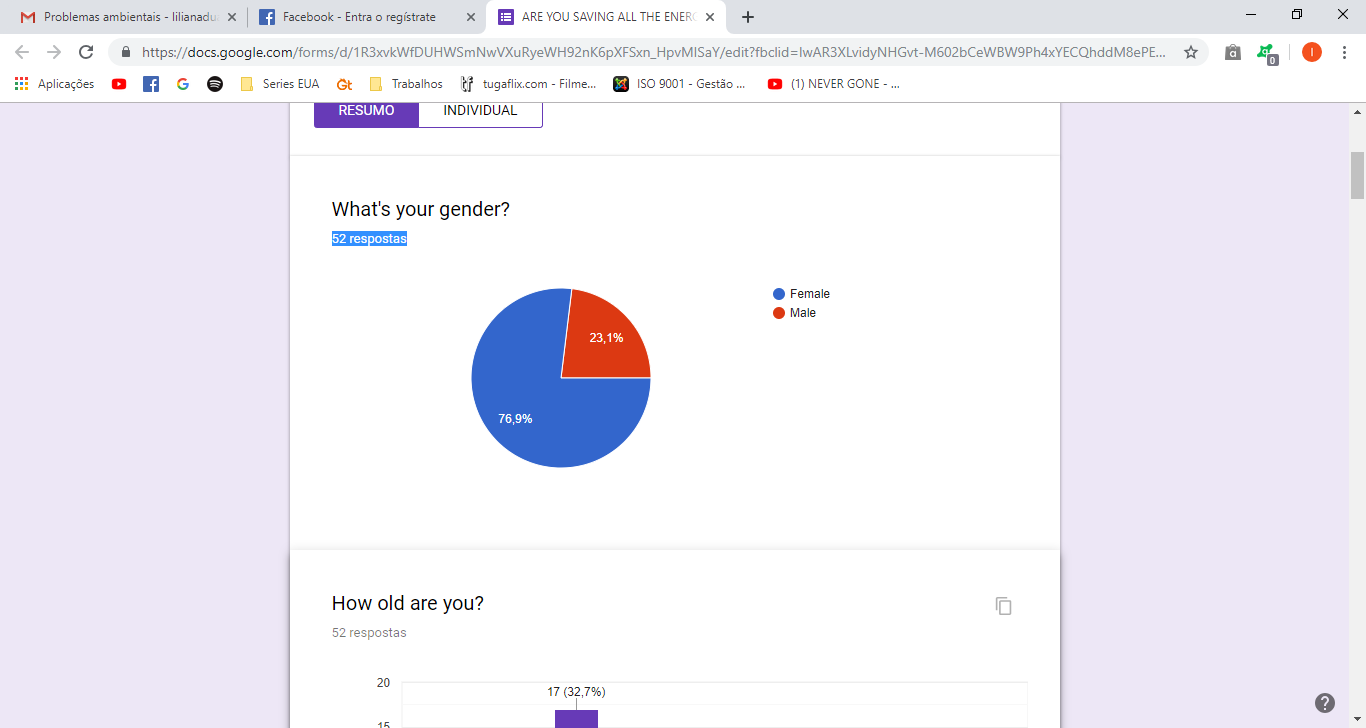 40
12
In a total of 52 students that answered the questionnaire, 42 were girls and 12 were boys.
FATIMA HOSPITALITY SCHOOL
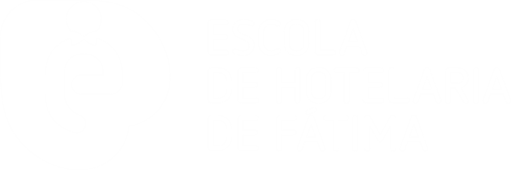 2. How concerned are you about climate changes?
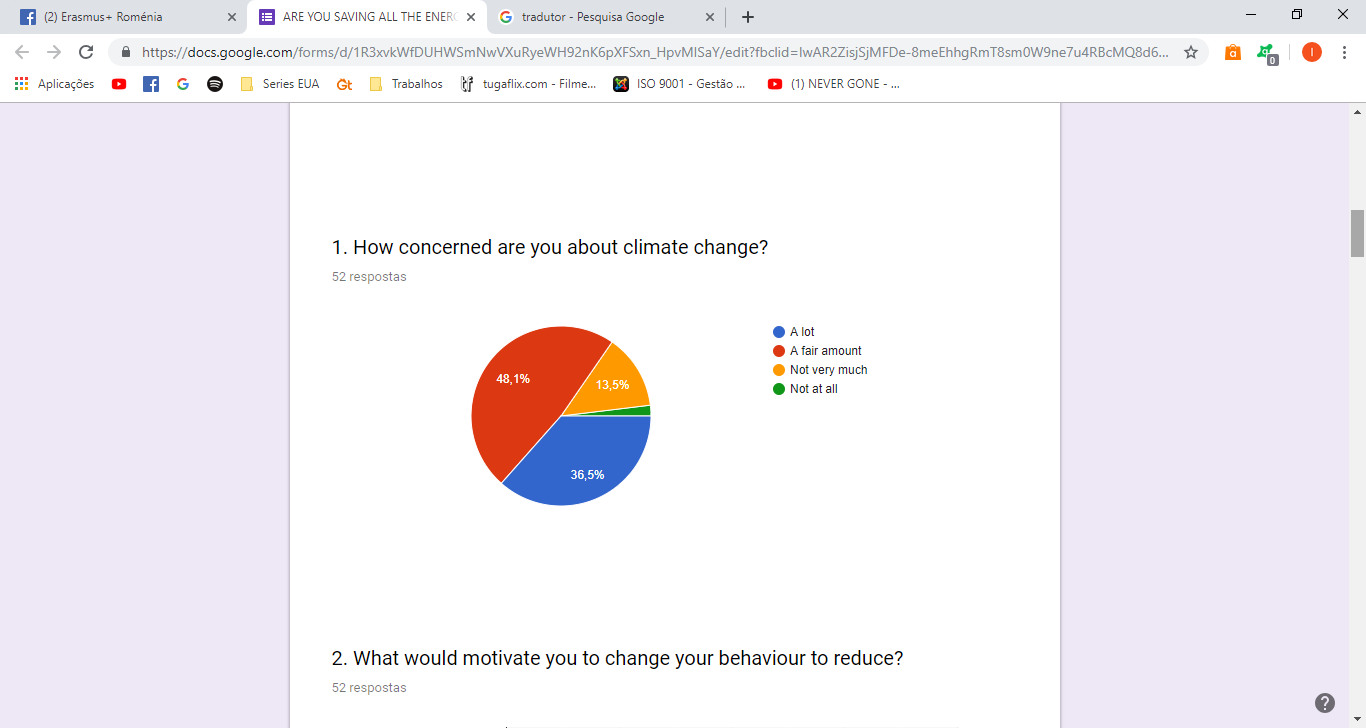 7
25
19
19 students are very concerned about climate changes, 25 are concerned and 7 are not so much. Only 1 of them doesn’t care at all about that.
FATIMA HOSPITALITY SCHOOL
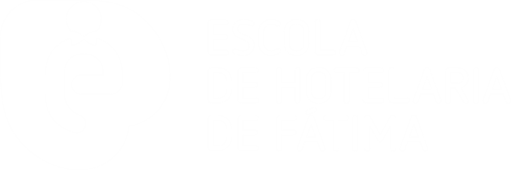 3. What would motivate you to change your behaviour to reduce the energy use?
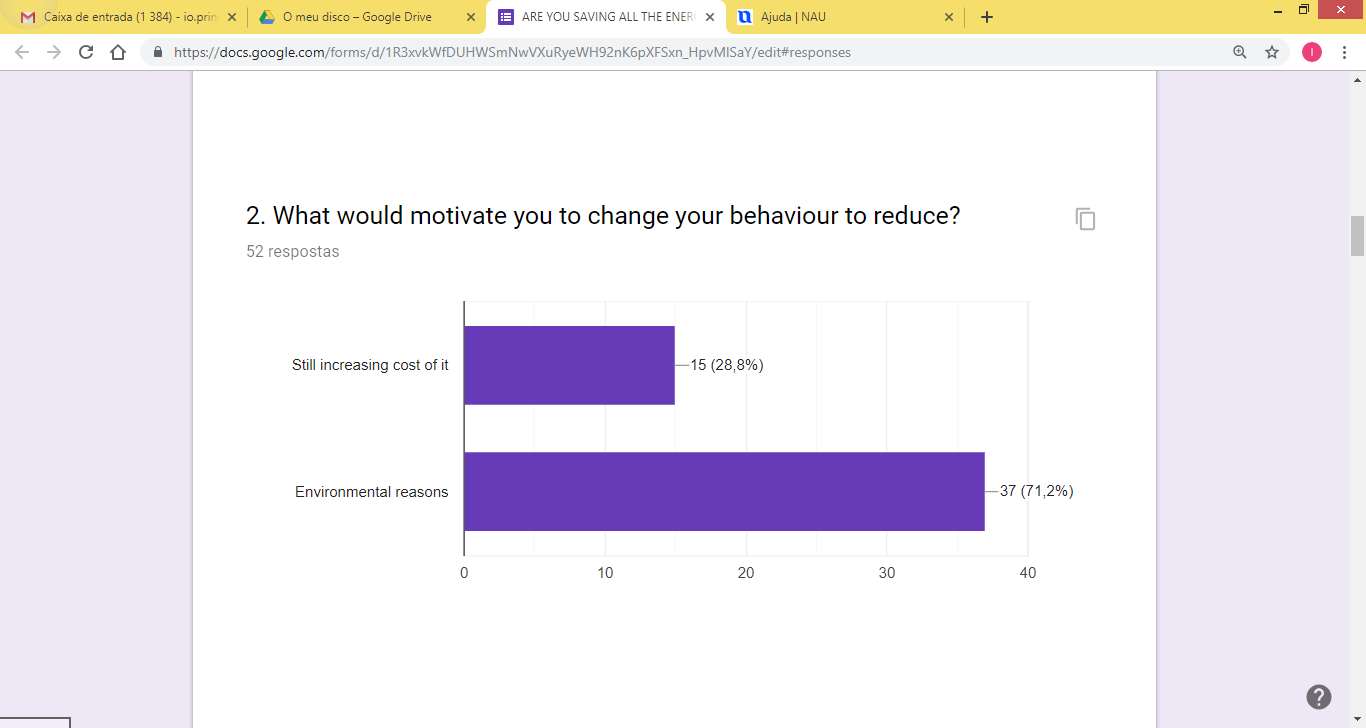 15 students said that increasing of the cost of energy would motivate them to change their behaviour to reduce their energy use. The other 37 said that they would change because of environmental reasons.
FATIMA HOSPITALITY SCHOOL
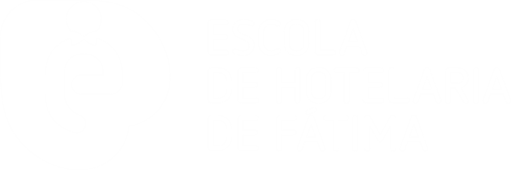 4. What is your attitude to energy saving?
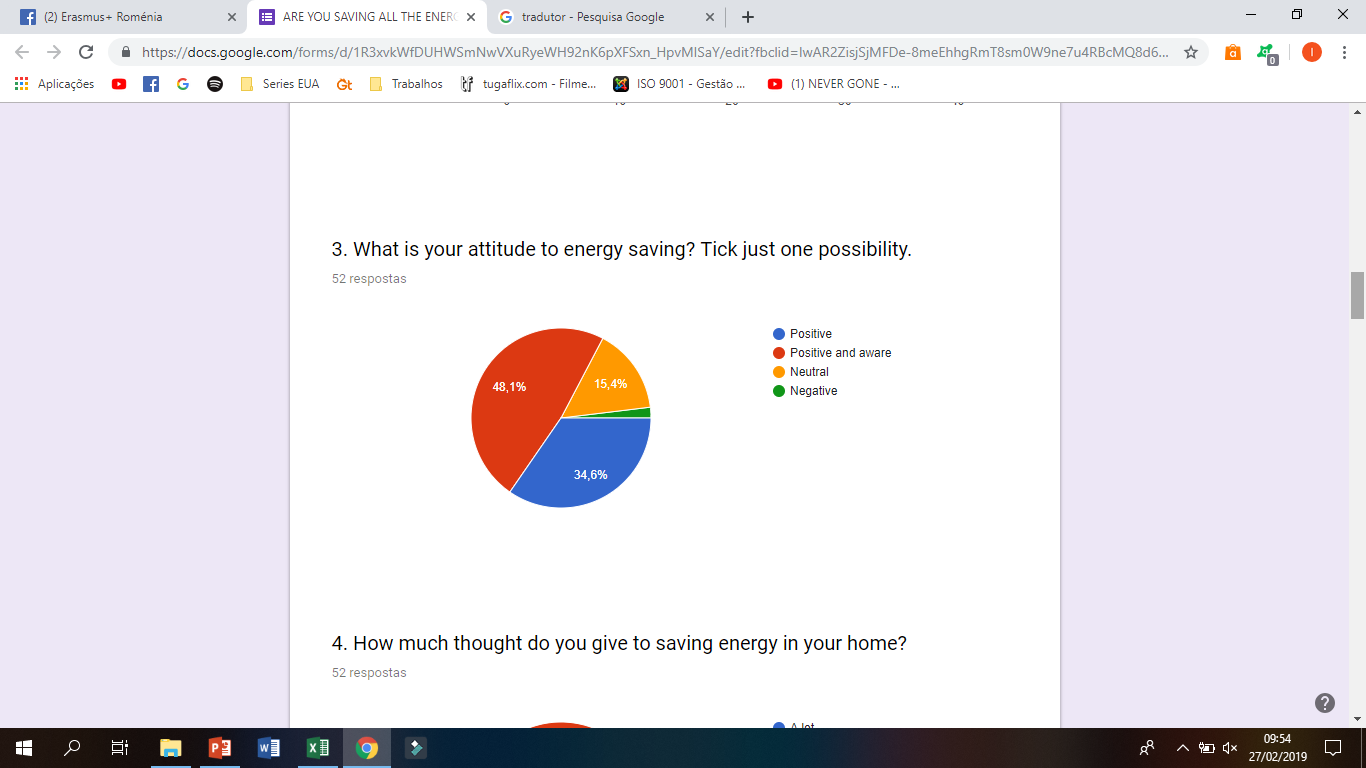 8
25
18
25 students have a positive attitude and are aware about the energy saving. 18 have a positive attitude. 8 of them have a neutral attitude about it and 1 doesn’t do anything for it.
FATIMA HOSPITALITY SCHOOL
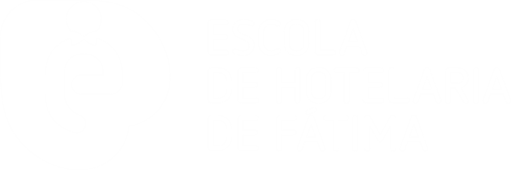 5. How much thought do you give to saving energy in your home?
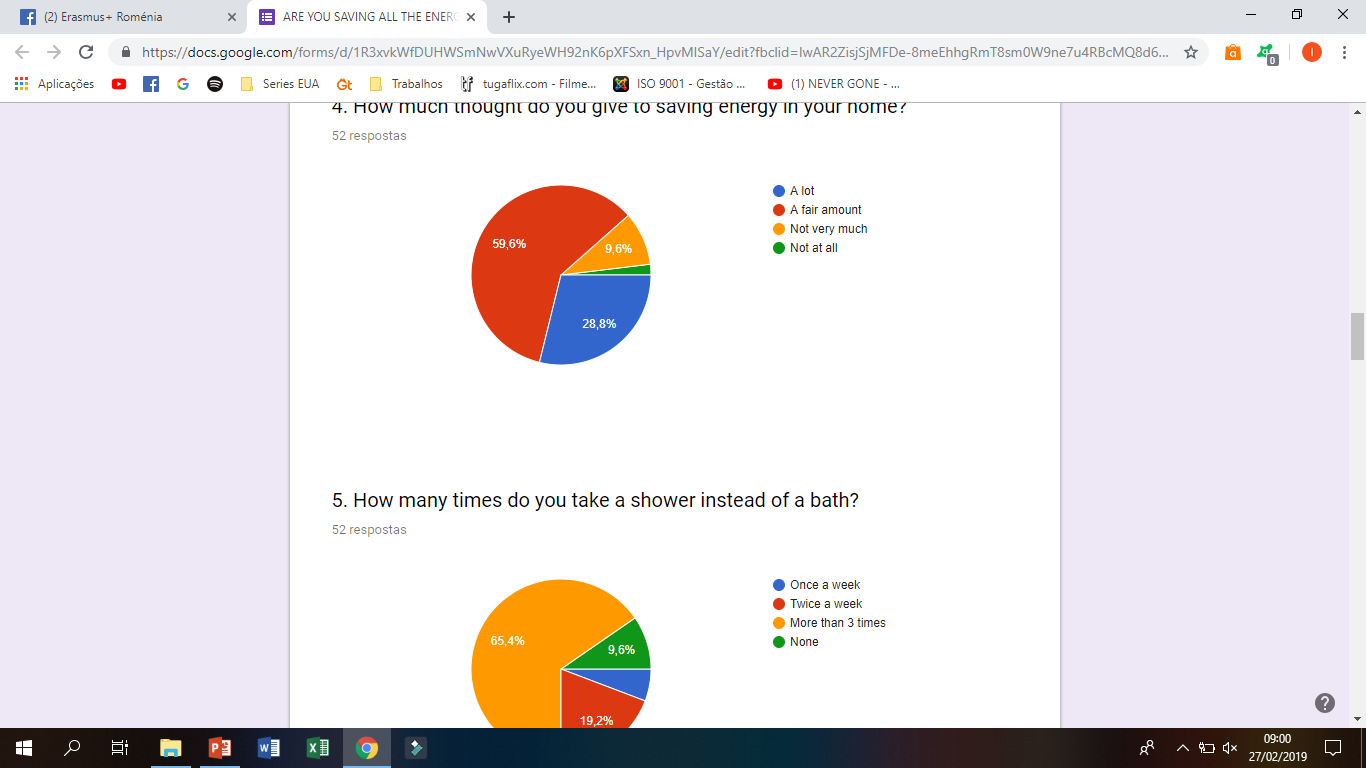 5
31
15
90% of the students give a lot of thought to saving energy in their homes and only about 10% of the students don’t give much thought to it.
FATIMA HOSPITALITY SCHOOL
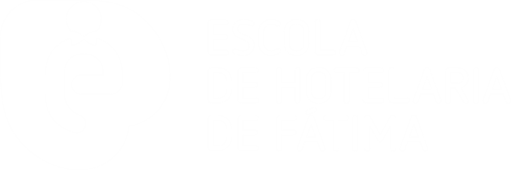 6. How many times do you take a shower instead of a bath?
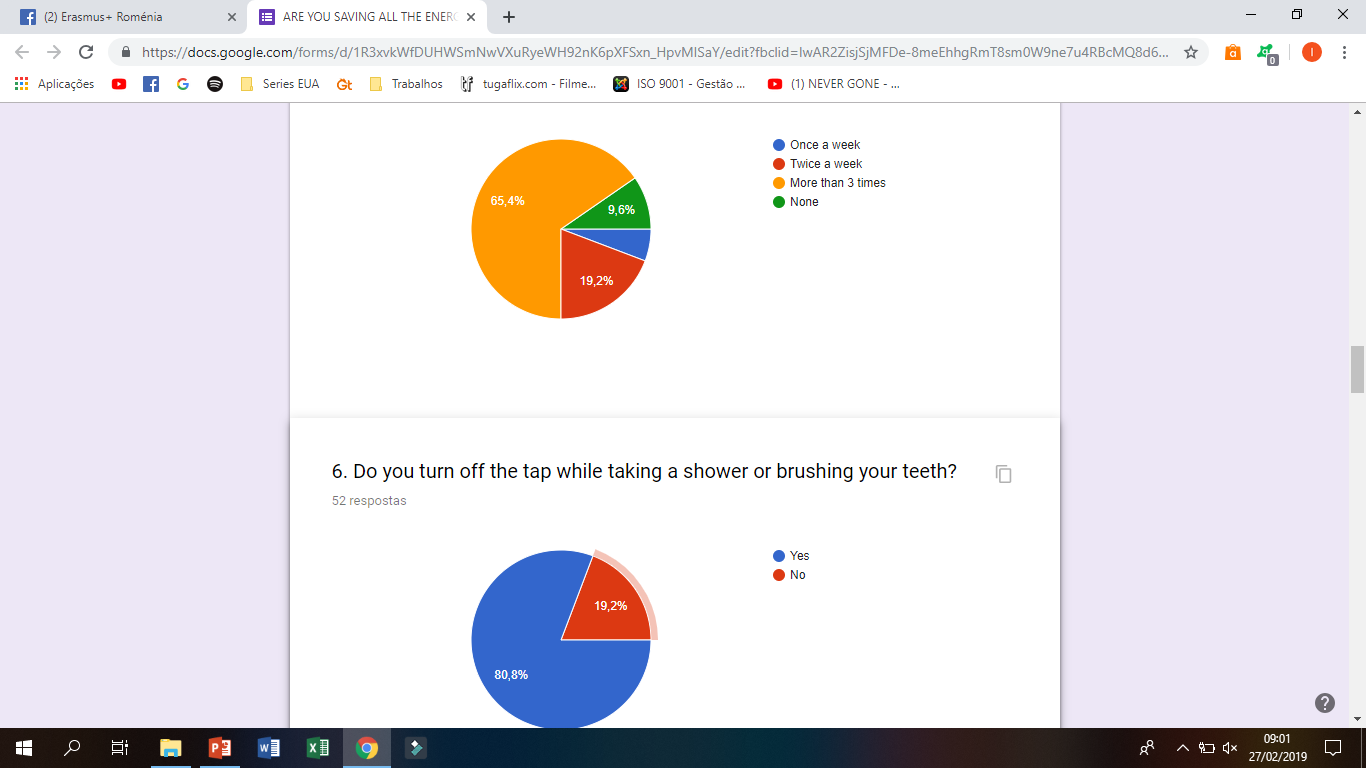 5
34
10
34 students said they take a shower instead of a bath more than 3 times a week, 10 said that they do it twice, 3 said that they do it once a week and 5 don’t do that.
FATIMA HOSPITALITY SCHOOL
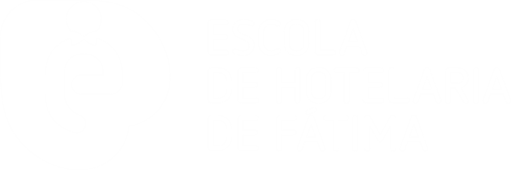 7. Do you turn off the tap while taking a shower or brushing your teeth?
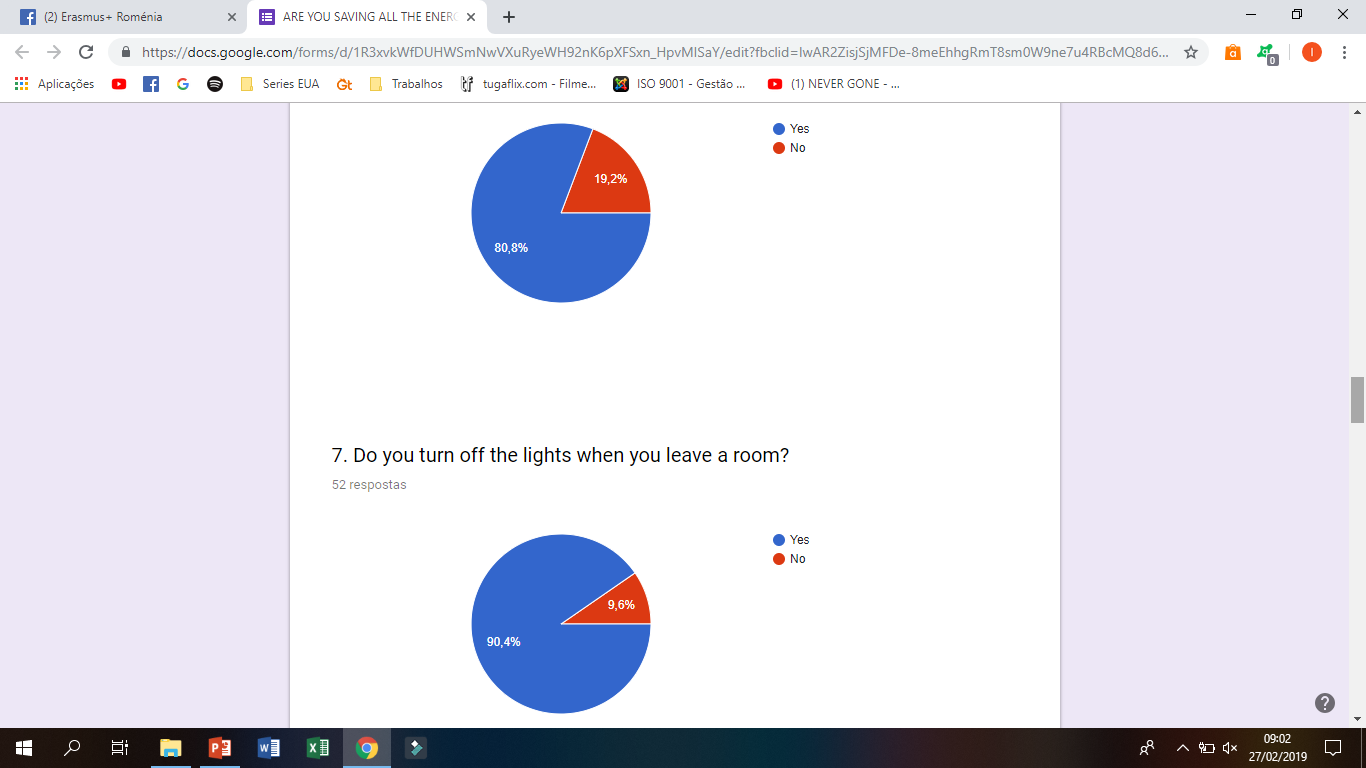 10
42
42 of the 52 students turn off the tap while taking a shower or brushing their teeth. 10 of them don’t turn off the tap.
FATIMA HOSPITALITY SCHOOL
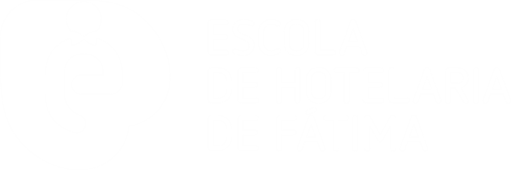 8. Do you turn off the lights when you leave a room?
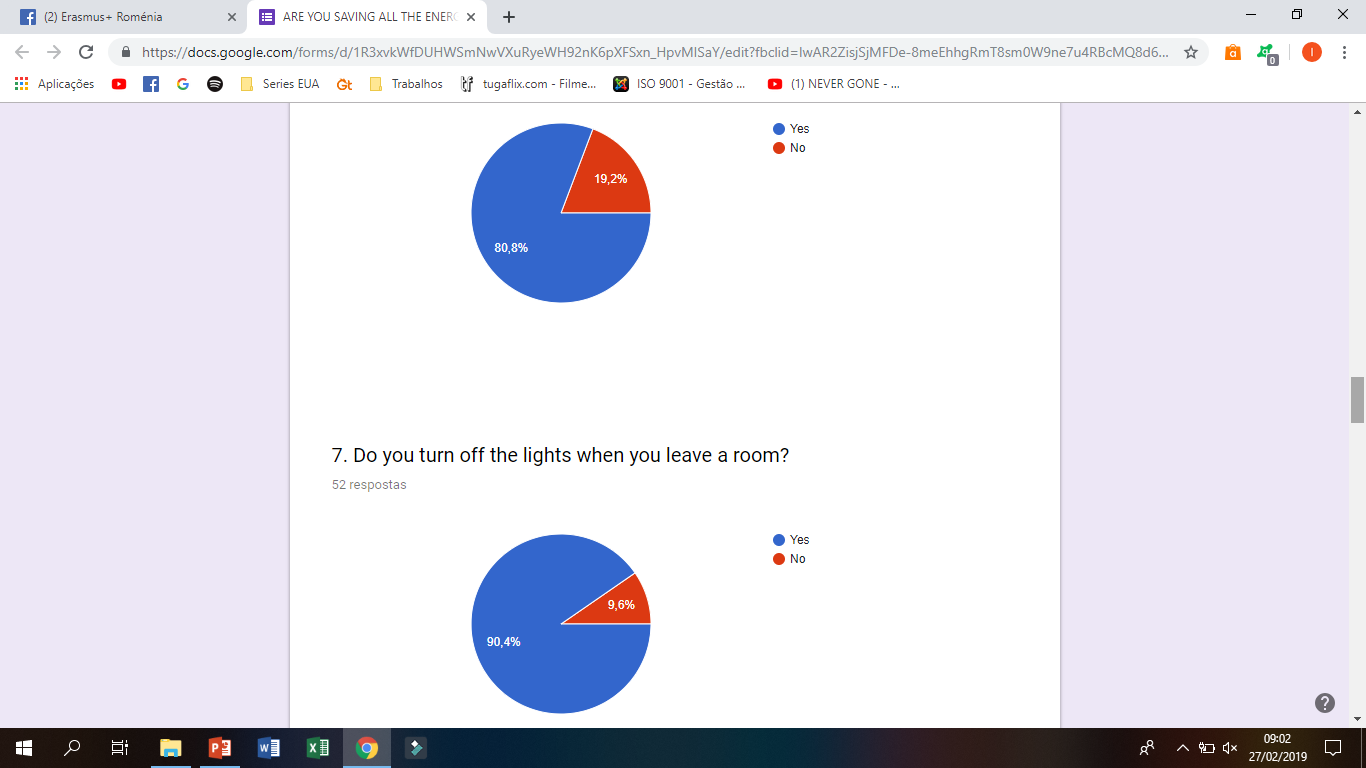 5
47
47 students turn off the lights when they leave a room. Only 5 students answered that they don’t do that.
FATIMA HOSPITALITY SCHOOL
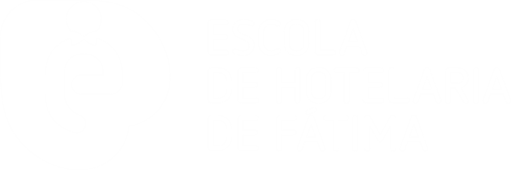 9. Do you switch off the electrical appliances when you do not use them and not leave them on standby?
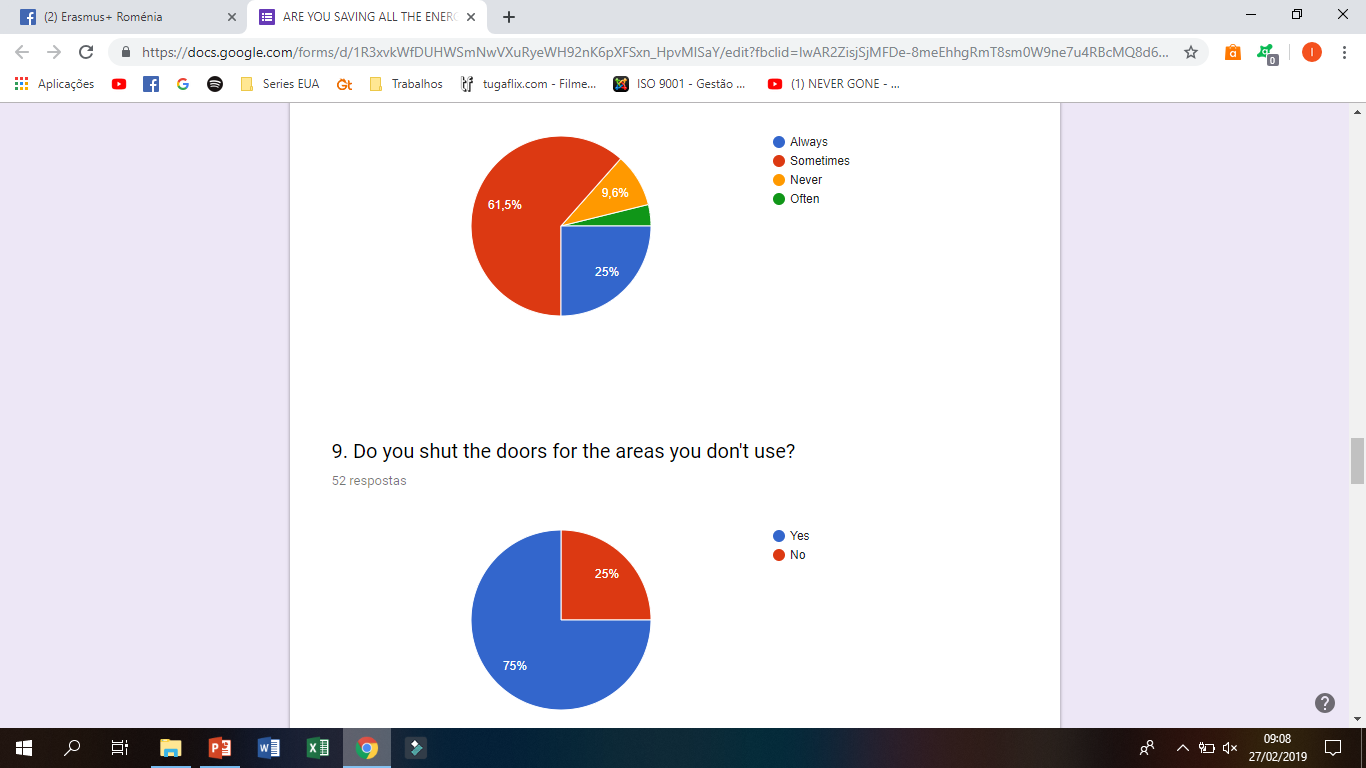 5
32
13
Only a quarter of the students always switch off the eletrical appliances when they don’t use them. 32 students do it sometimes, 2 do it often and 5 don’t turn them off.
FATIMA HOSPITALITY SCHOOL
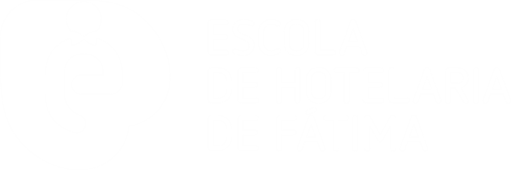 10. Do you shut the doors for the areas you do not use?
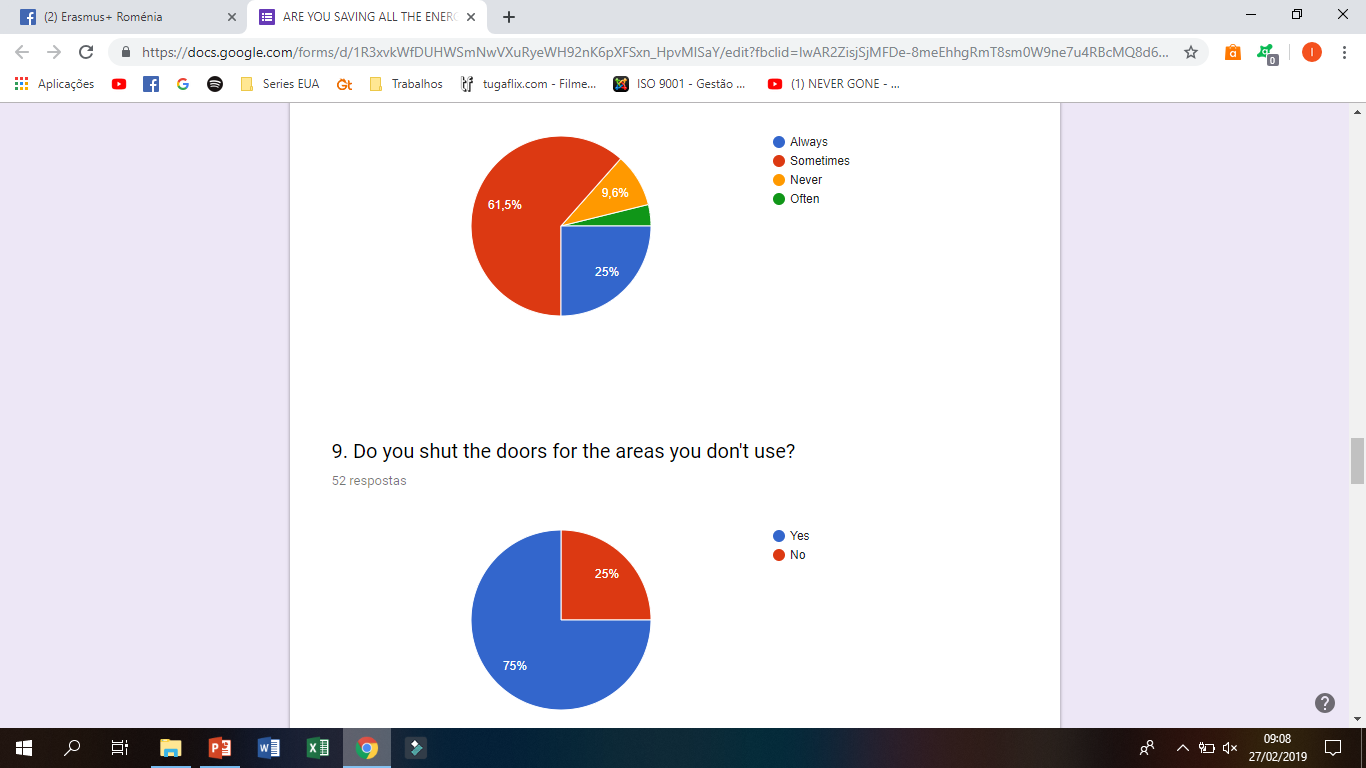 13
39
75% of the students, that is 39 of them, shut the doors for the areas they don’t use. 25% of them don’t do that.
FATIMA HOSPITALITY SCHOOL
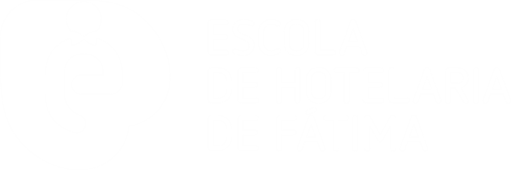 11. Do you select the appropriate shortest washing cycle for the washing machine?
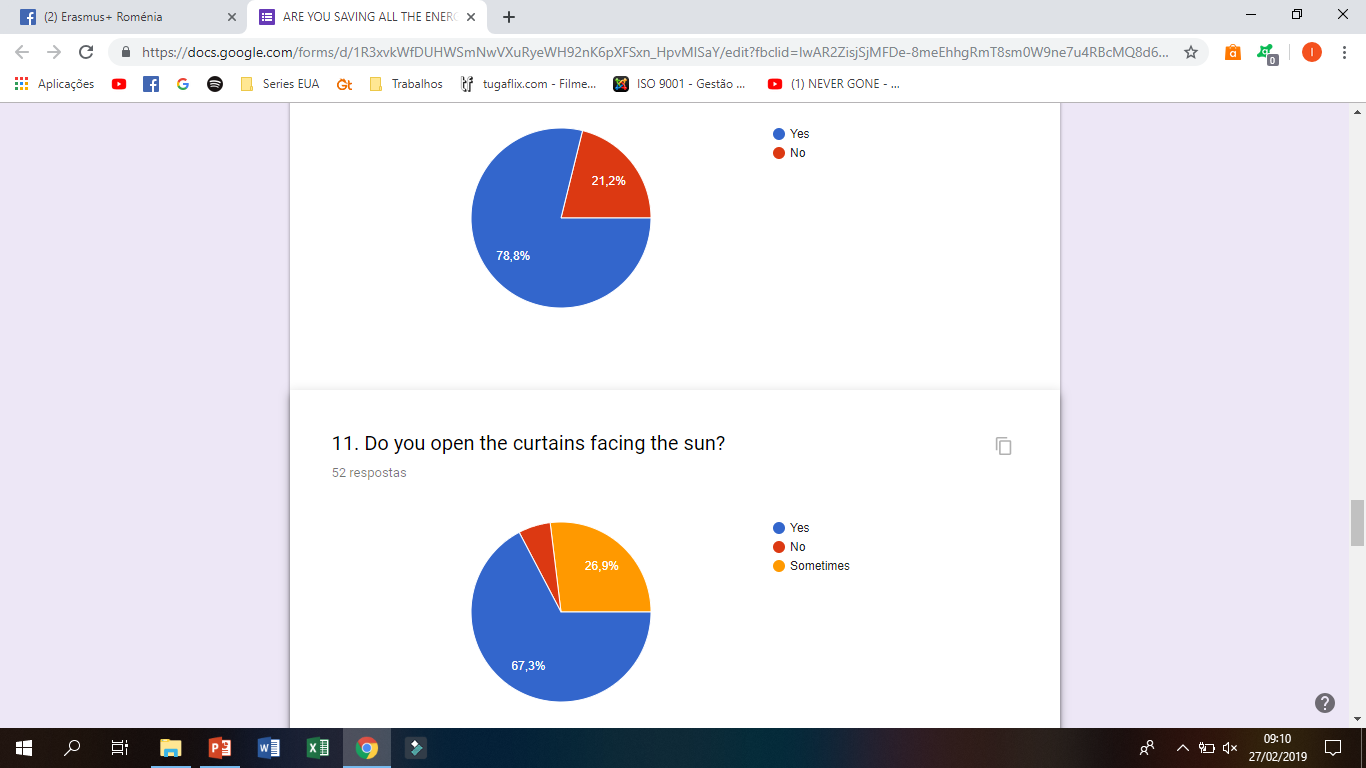 11
41
41 students choose the appropriate shortest washing cycle for the washing machine and 11 of them don’t do that.
FATIMA HOSPITALITY SCHOOL
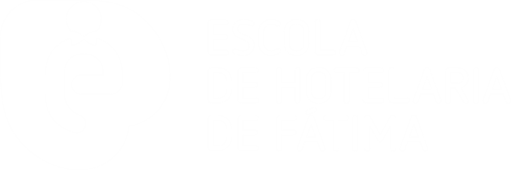 12. Do you open the curtains facing the sun?
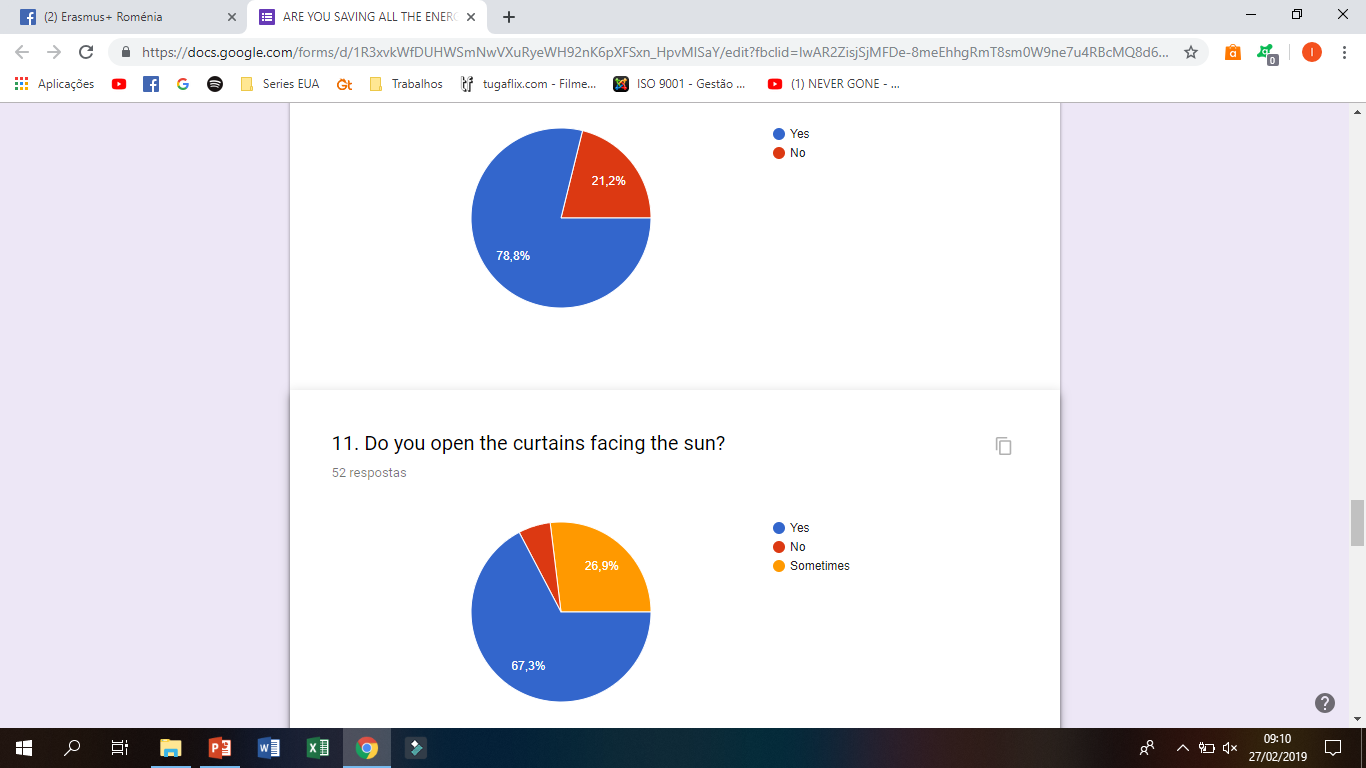 14
35
The majority of the students open the curtains facing the sun. 35 do it always, 14 do it sometimes and 3 don’t open them.
FATIMA HOSPITALITY SCHOOL
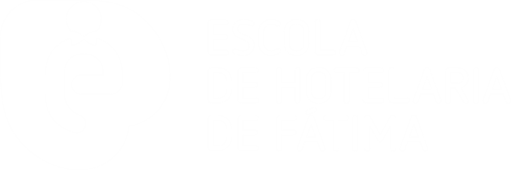 13. Do you close the curtains/blinds at night?
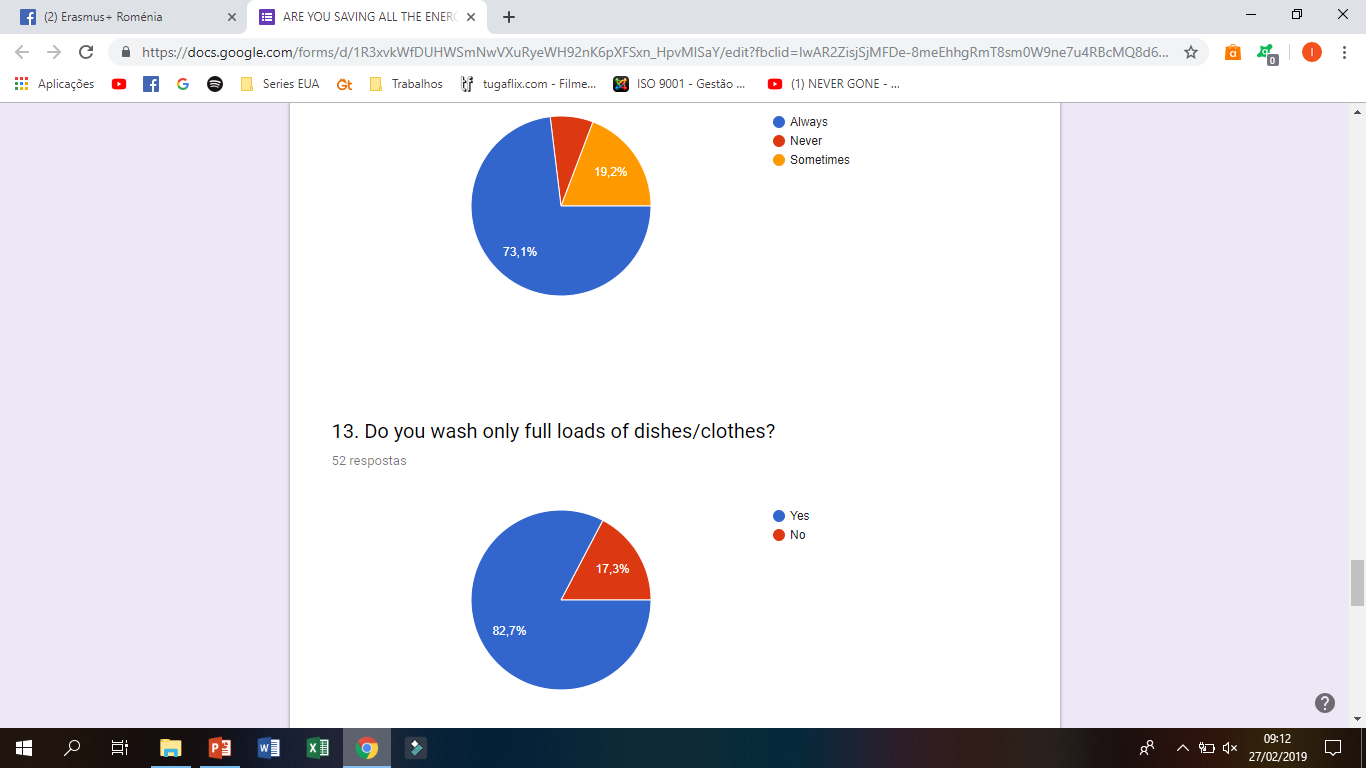 10
38
38 of the answers were positive when we asked if they close the curtains at night. 10 students just do it sometimes and 4 never do that.
FATIMA HOSPITALITY SCHOOL
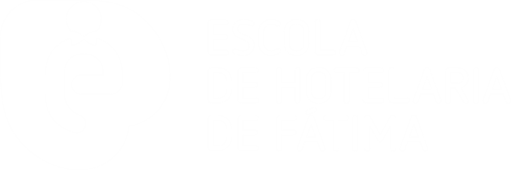 14. Do you wash only full loads of dishes/clothes?
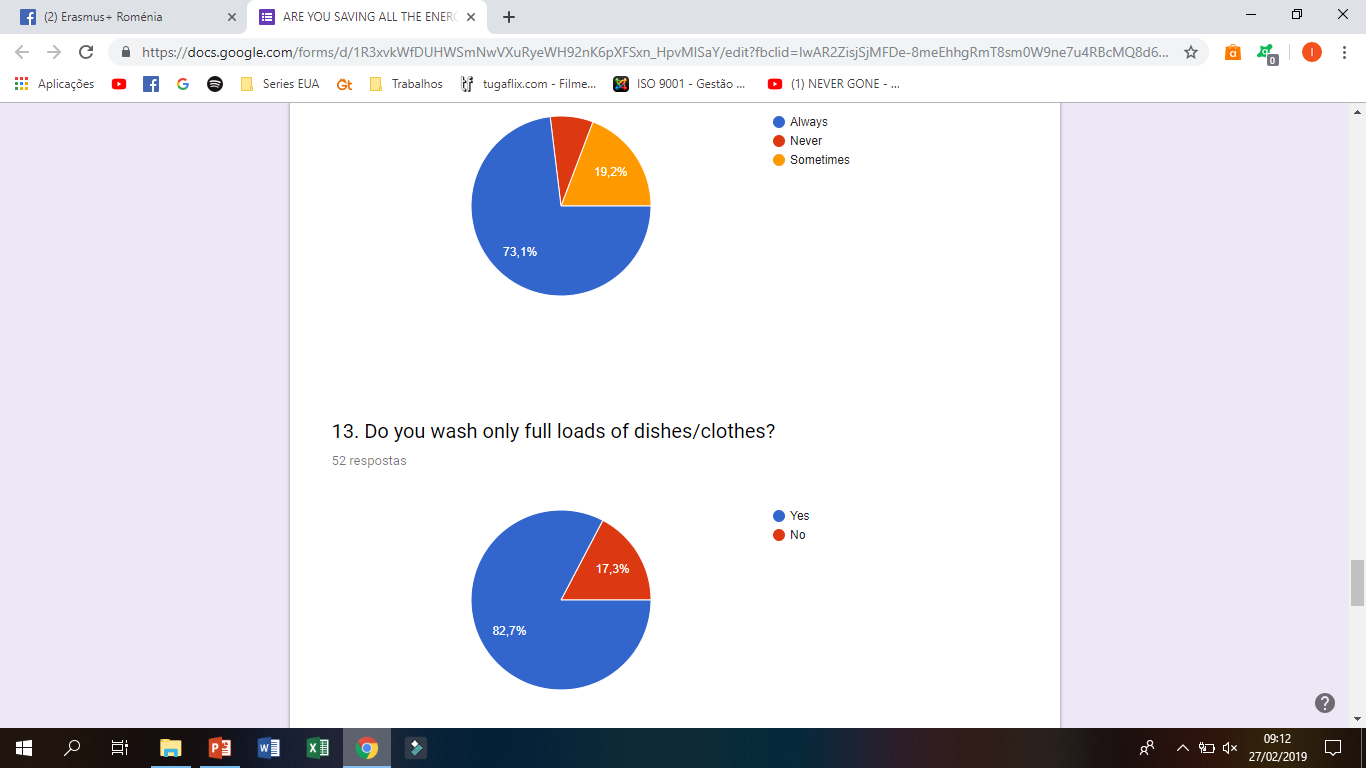 9
43
43 students only wash full loads of dishes and clothes. 9 students don’t do it.
FATIMA HOSPITALITY SCHOOL
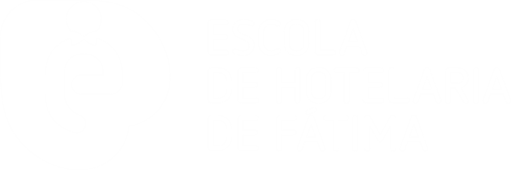 15. Do you dry clothes naturally?
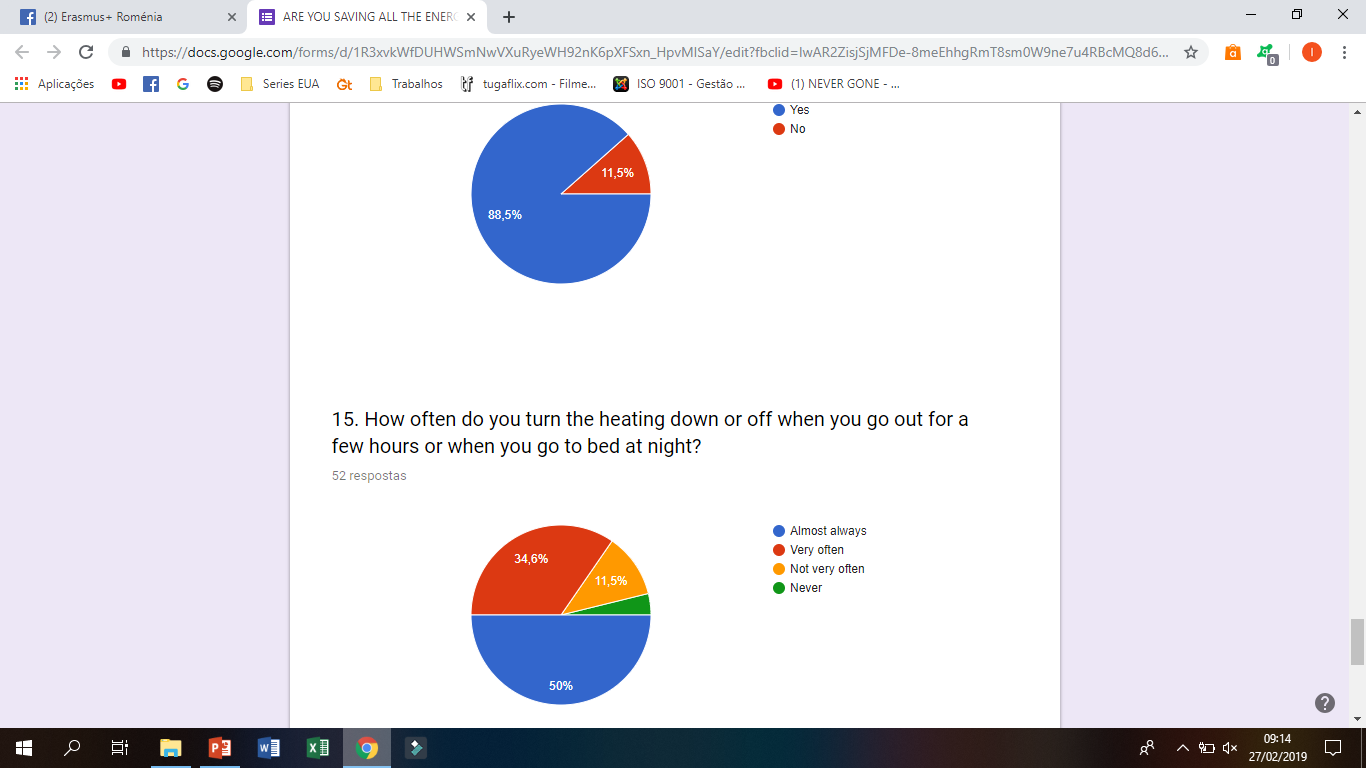 6
46
Only 6 of the 52 students don’t dry their clothes naturally. The other 46 of them dry them naturally.
FATIMA HOSPITALITY SCHOOL
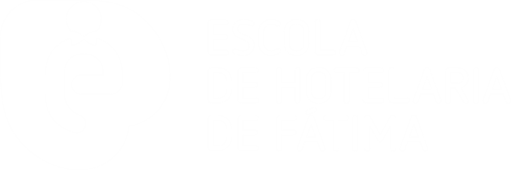 16. How often do you turn the heating down or off when you go out for a few hours or when you go to bed at night?
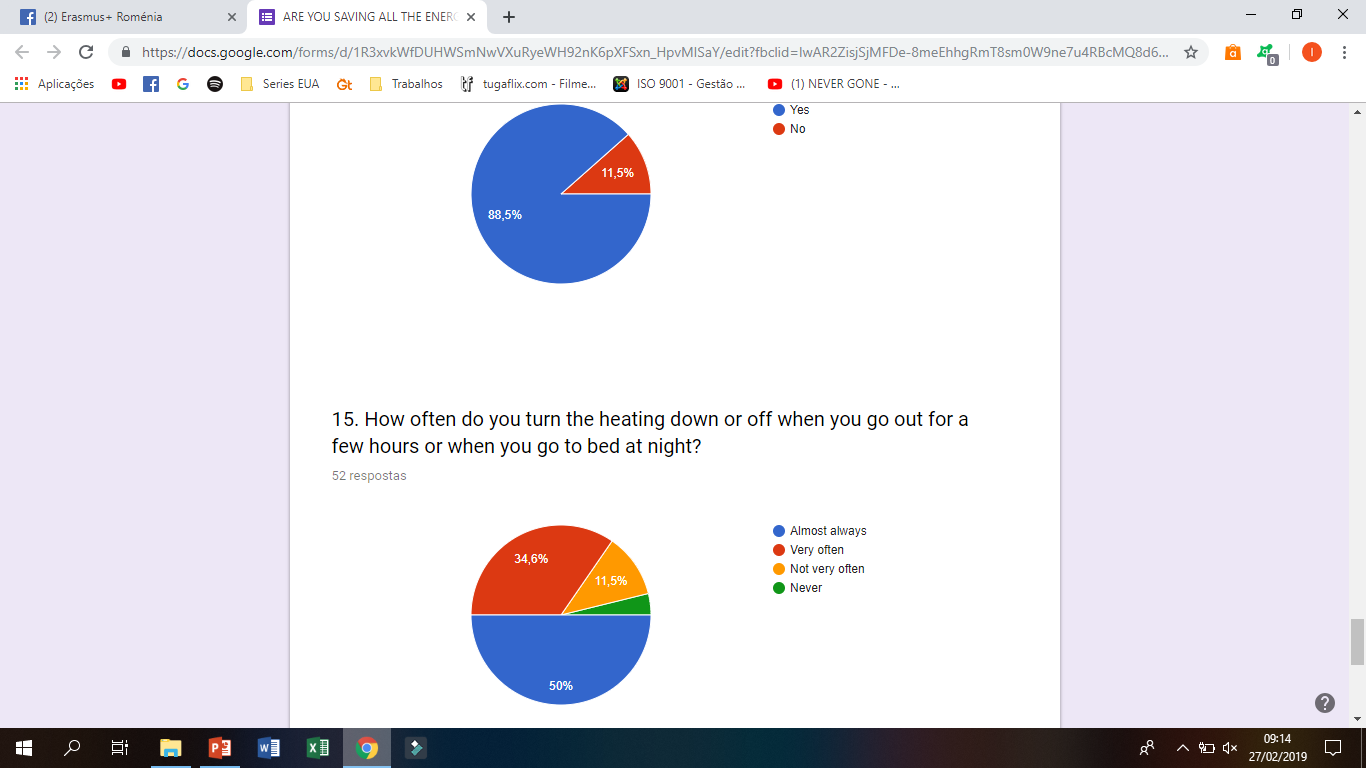 6
18
26
85% of the students usually turn the heating down or off when they go out for a few hours or when they go to bed at night. 6 almost don’t do that and 2 don’t do it.
FATIMA HOSPITALITY SCHOOL
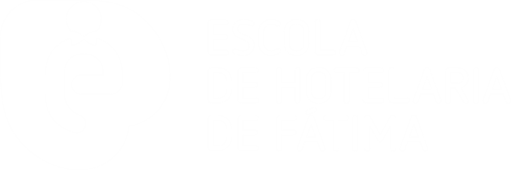 17. Are your light bubls low energy?
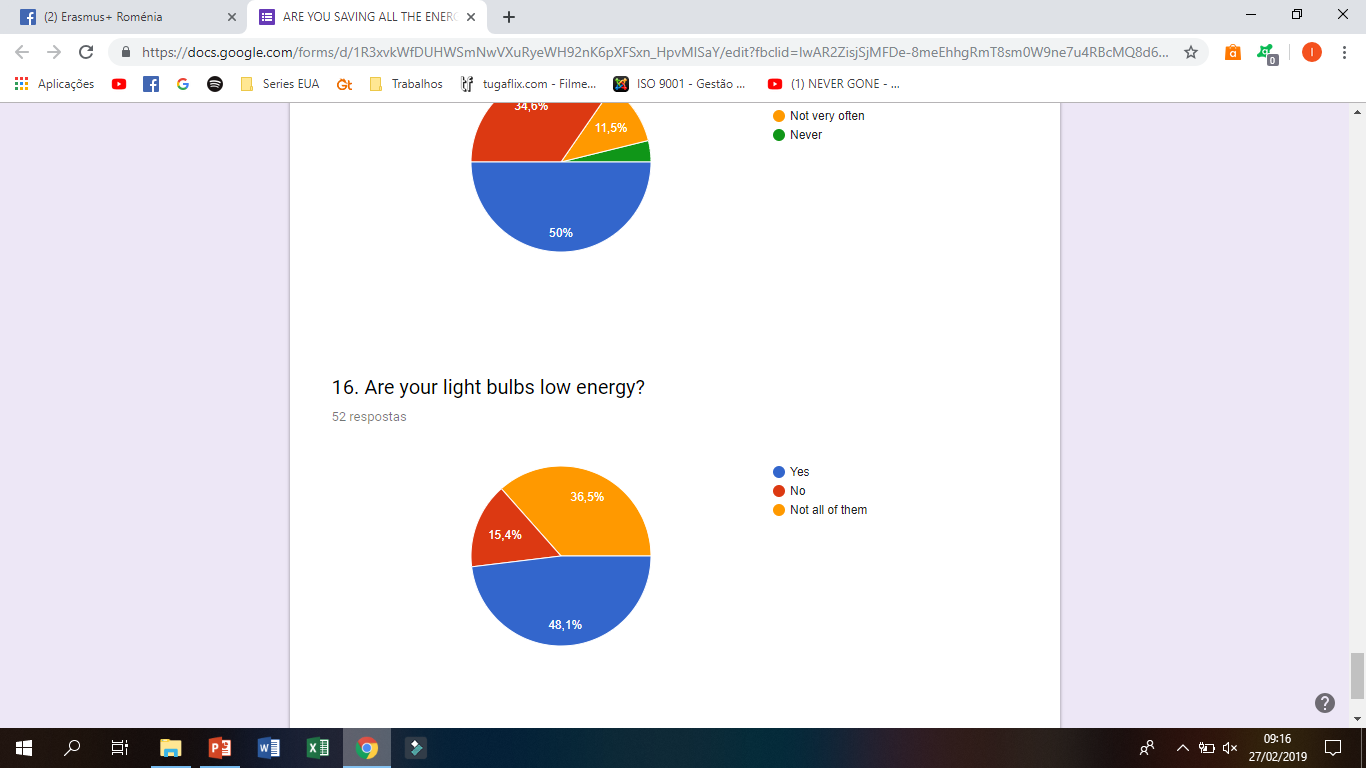 8
19
25
Almost all the students have low energy light bubls at home. Only 8 of them don’t have.
FATIMA HOSPITALITY SCHOOL
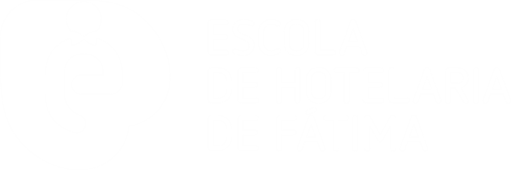 Conclusion
With the review of the answers to this questionnaire, we can conclude that almost all our students are concerned about the environmental problems we have in our world. 

Some of them already have some energy saving attitudes but the rest of them still have to change some things in their homes and some of their habits to help more our planet and our sustainability.